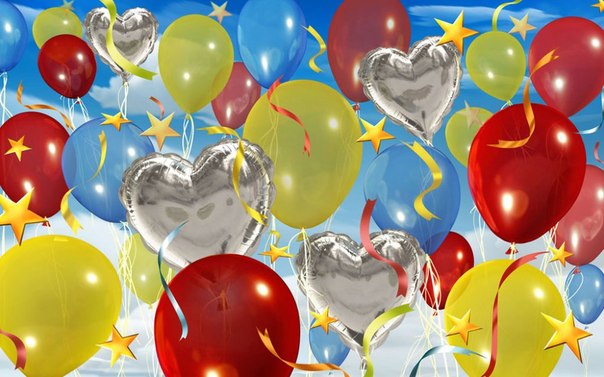 23 апреля 2013 года  состоялись 
      спортивные соревнования
      «Папа, мама и я –
                      спортивная 
                               семья».
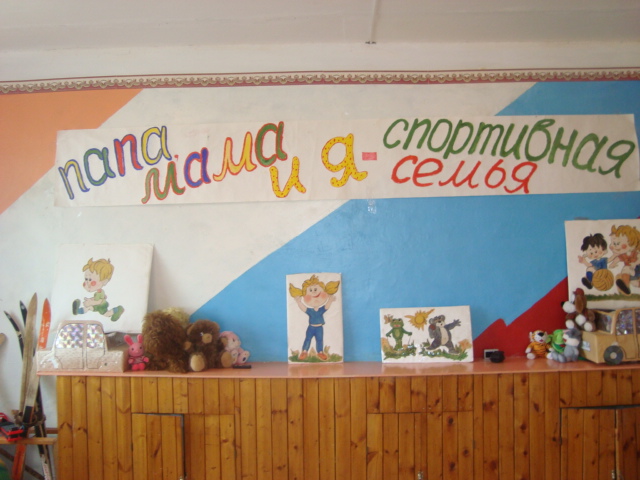 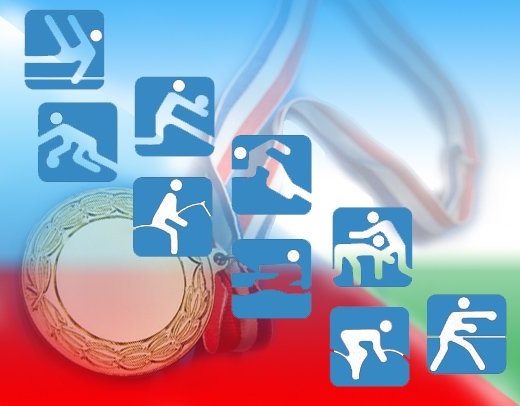 Цель конкурса:* активизация использования средств физической культуры, спорта и туризма для организации семейного досуга;*  пропаганда здорового образа жизни;*  привлечение к активным занятиям  физической культурой,  спортом и туризмом.К участию в конкурсе допускались  семейные команды  с детьми дошкольного возраста (6 – 7 лет).

Программа конкурса:
Эстафета «Веселые старты»;
Соревнования по дартсу.
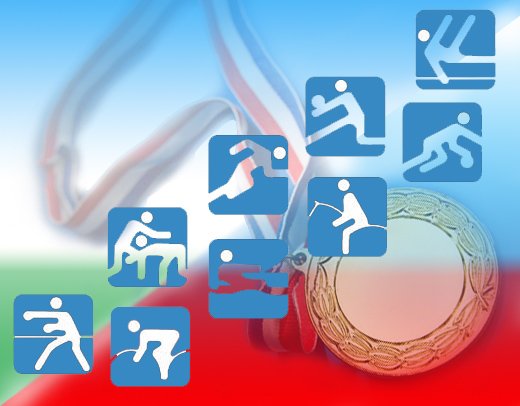 Состав жюри:
Туйгунова Наталья Гарифовна – старший воспитатель;
Турсунбаева Газялия Ахметшарифовна – мед.  сестра;
Филиппова  Алена Александровна – мл. воспитатель
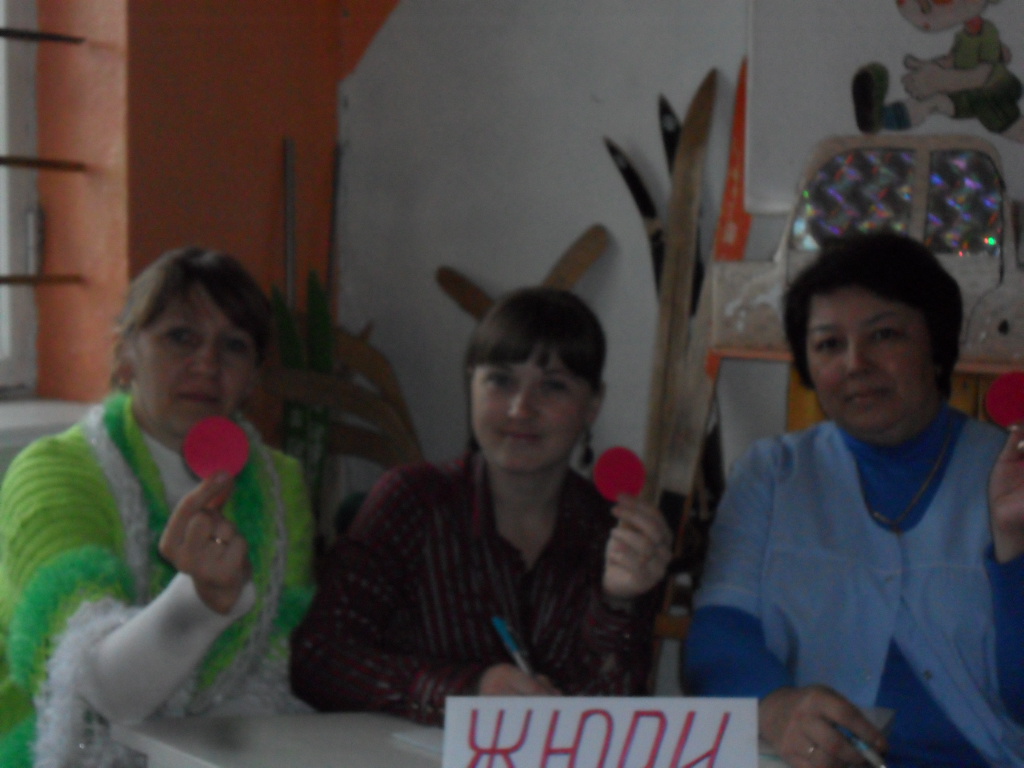 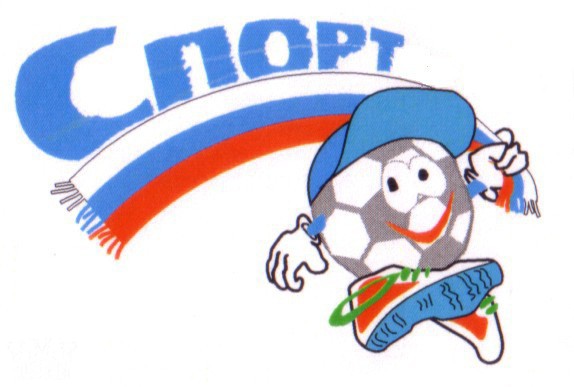 В соревнованиях приняли участие 4 семьи старше – подготовительной группы:

   Семья Абдульменовых;

   Семья Ивановых;

   Семья Худайбердиных;

   Семья Чухвистовых.
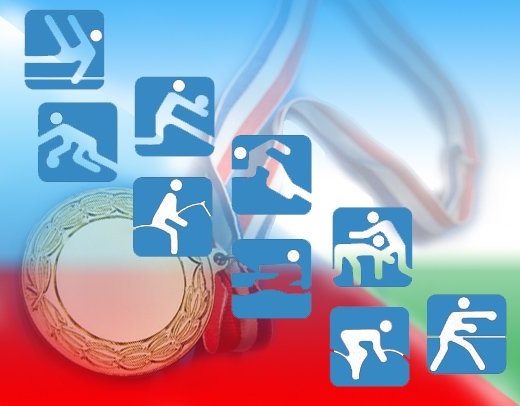 Эстафета «Веселые старты» включает в себя 6 конкурсов.
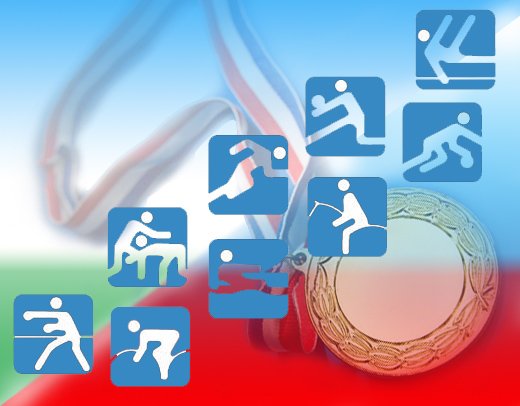 1. Родители преодолевают всю дистанцию между стоек змейкой. В руках держат палку, на которой стоит ребенок. Родители одной рукой держат палку, другой рукой – ребенка.
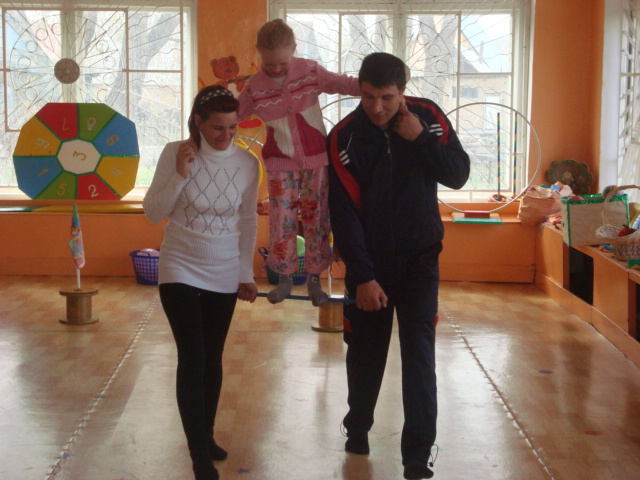 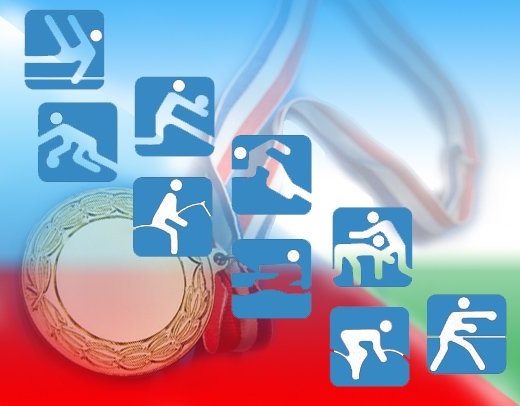 2. Перекат ребенка на фитболе. Ребенок ложится на мяч, папа, мама, взяв за руки ребенка, перекатывают его через фитбол.
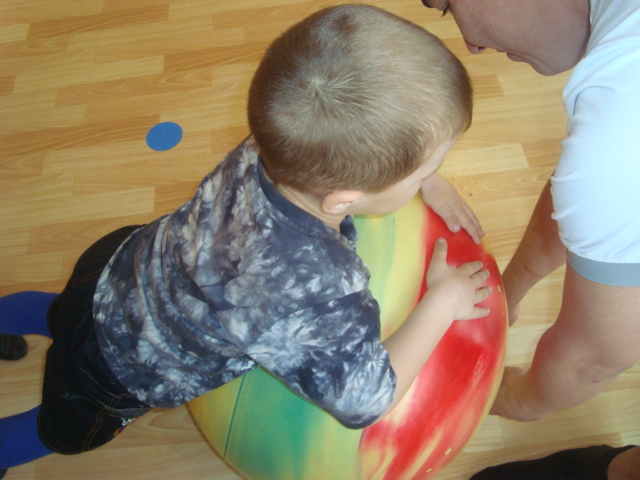 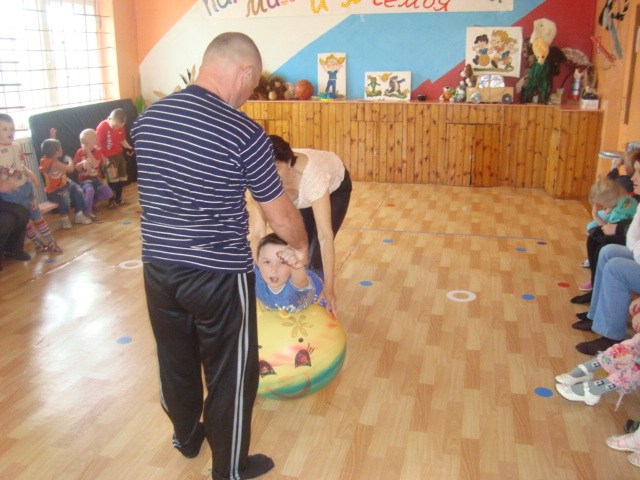 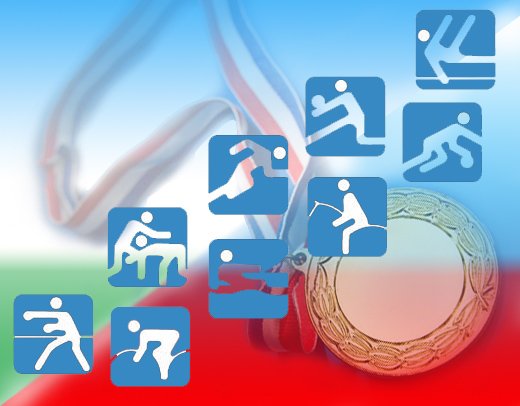 3. Папа с мамой держат ребенка за обе руки, ребенок прыгает по батуту на двух ногах. Взявшись за руки, семья добегает до стойки и обратно.
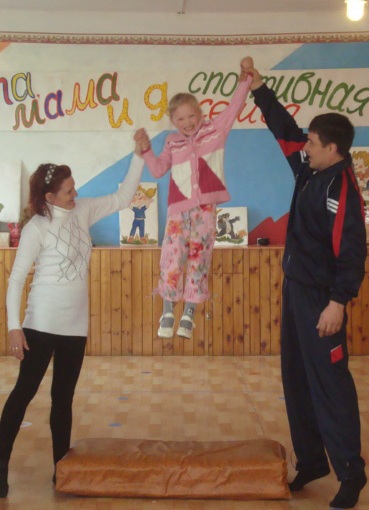 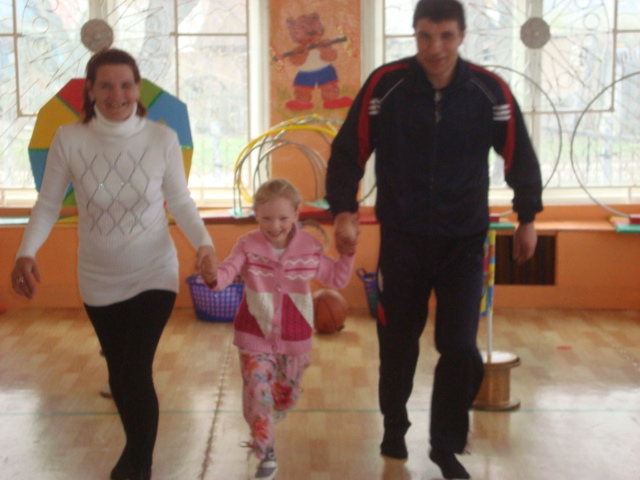 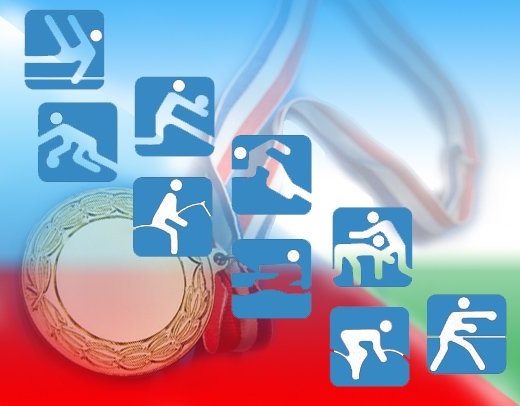 4. Папа, затем мама переносят по два шара  между стоек «змейкой» до корзины, обратно возвращаются бегом по прямой. Ребенок «змейкой»преодолевает дистанцию до корзины, забирая все шары, возвращается бегом по прямой
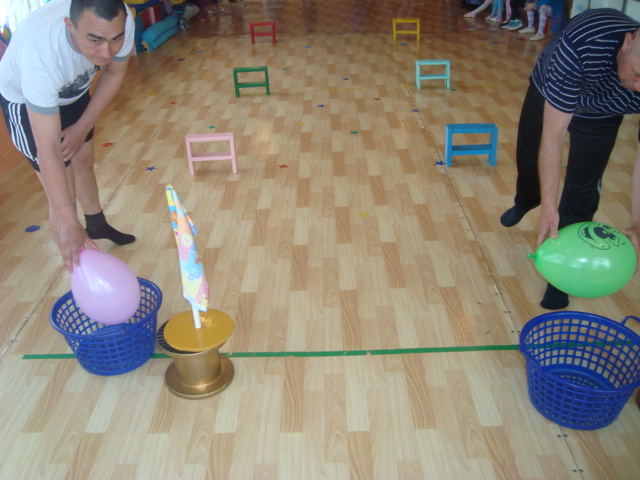 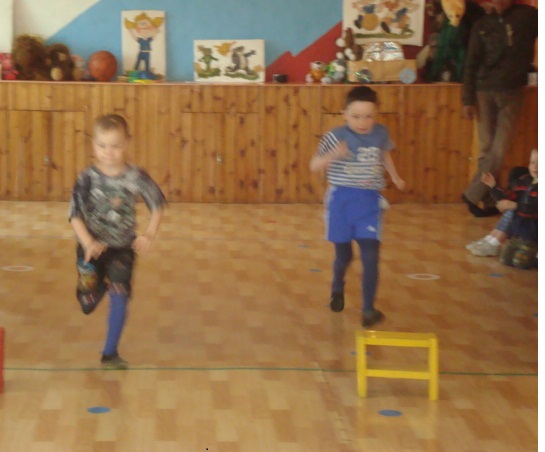 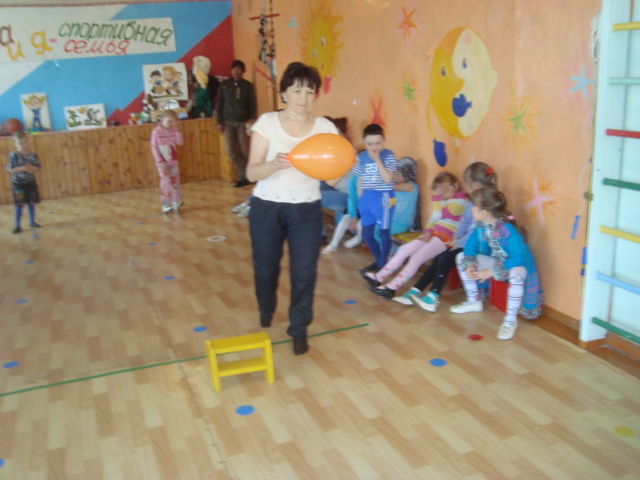 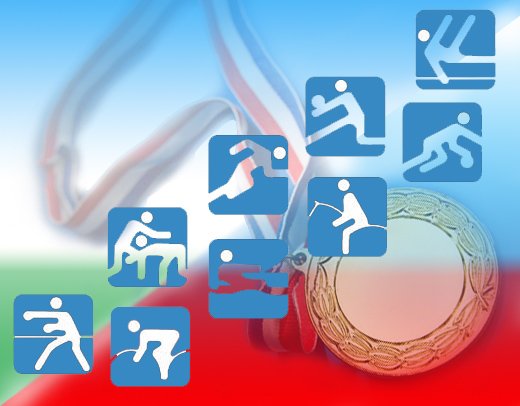 5.Эстафета с баскетбольными мячами. Папа ведет двумя руками  2 баскетбольных мяча одновременно до фишки, обратно возвращается бегом с 2 мячами под мышками. Затем папа  с мамой, взявшись за руки, удерживают мяч лбами и бегут до фишки и обратно. Папа с ребенком на плечах ( придерживает его одной рукой за ногу), мама держится за туже папину руку, свободными руками они ведут два баскетбольных мяча.  Добегают до фишки и обратно.
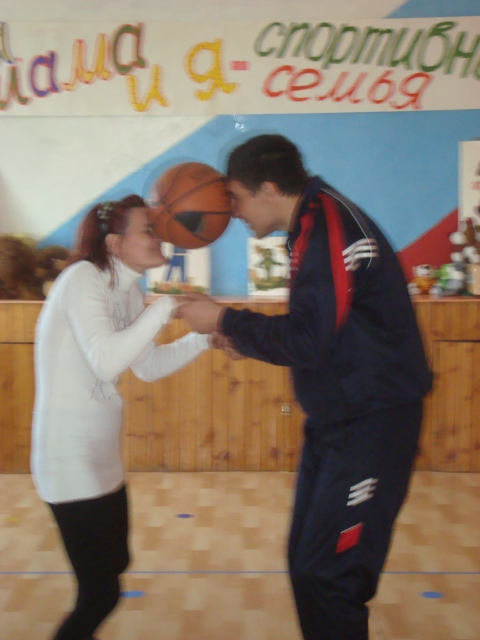 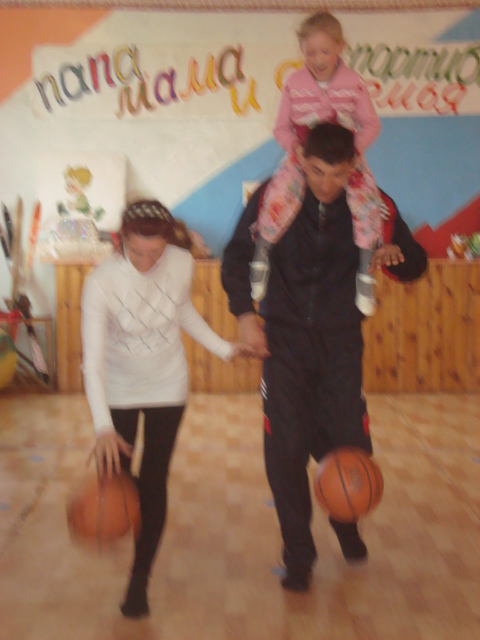 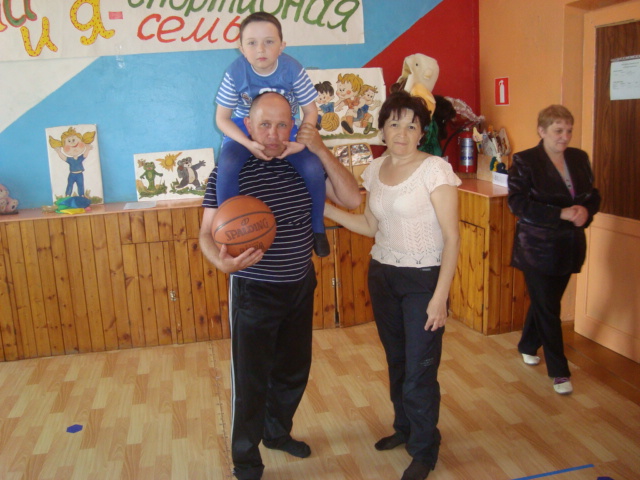 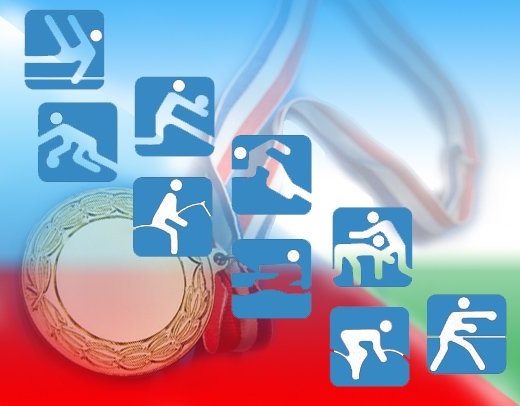 6.Семья преодолевает дистанцию прыжками  через скакалку. Родители -  по бокам, ребенок  в центре, передвигаются вперед до фишки. За фишкой оставляют скакалку, берут обруч и возвращаются вместе в обруче.
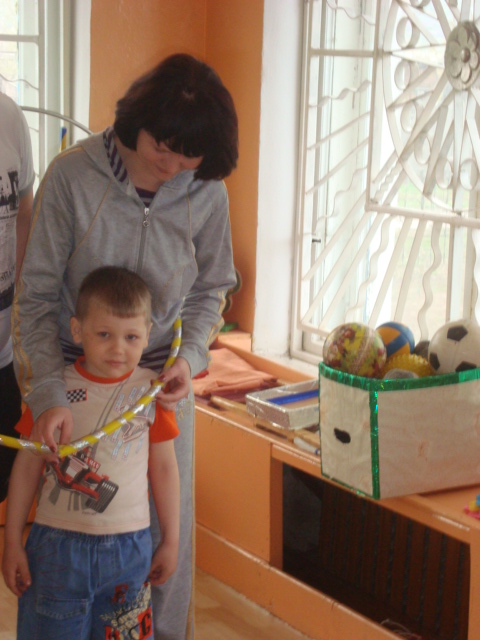 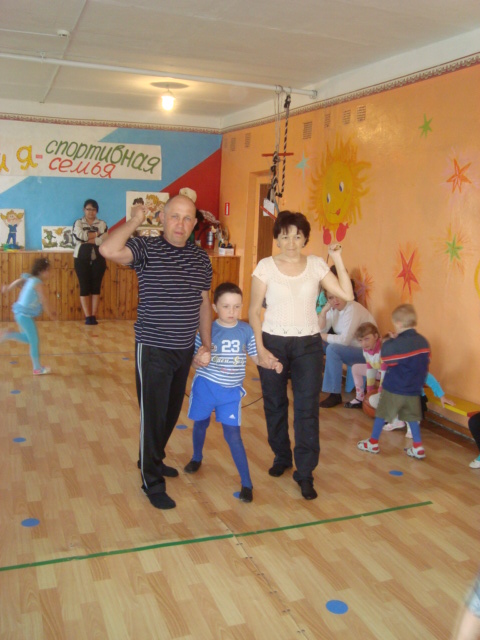 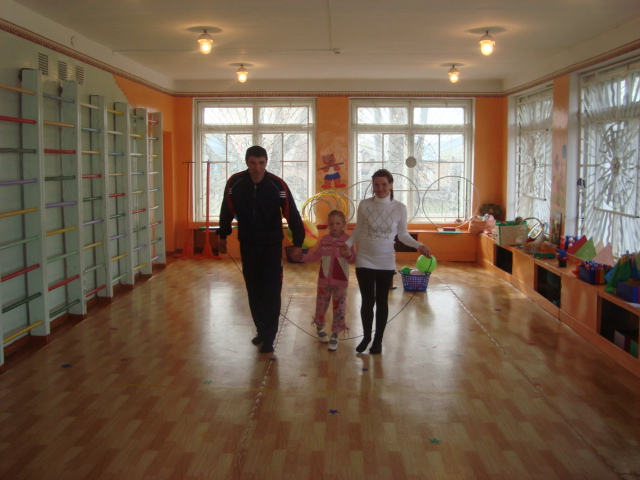 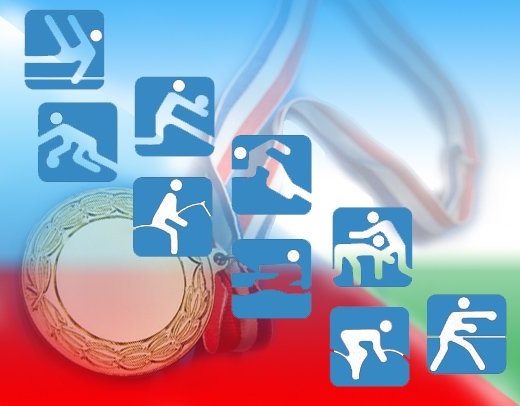 Соревнование по дартсу:участники команды поочередно (ребенок, мама и папа) бросают дротики. Без учета времени.
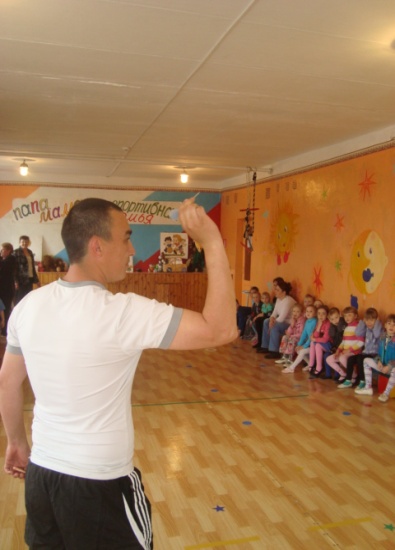 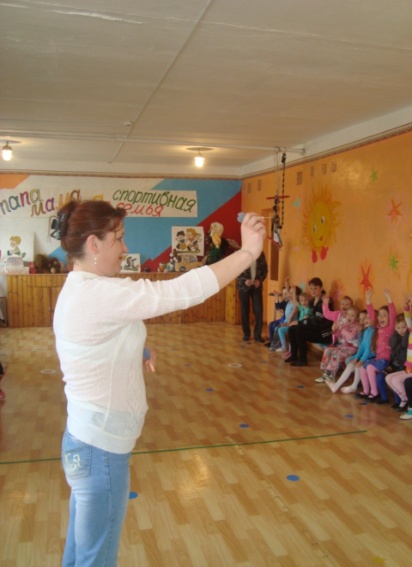 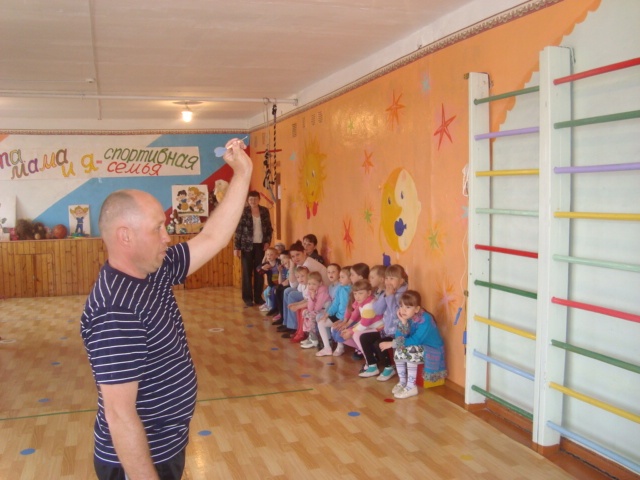 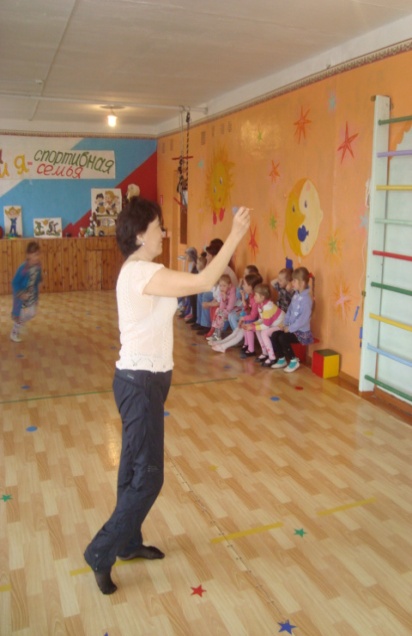 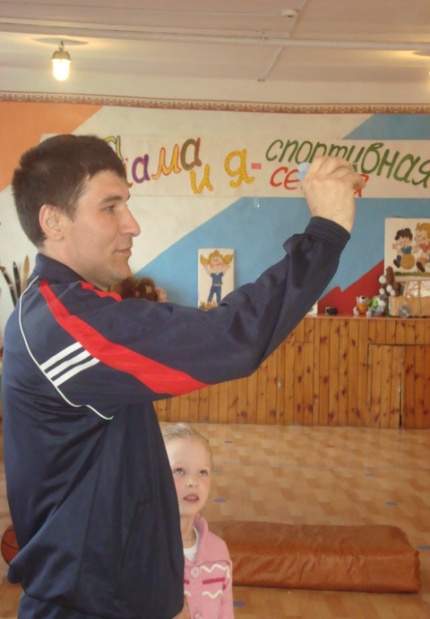 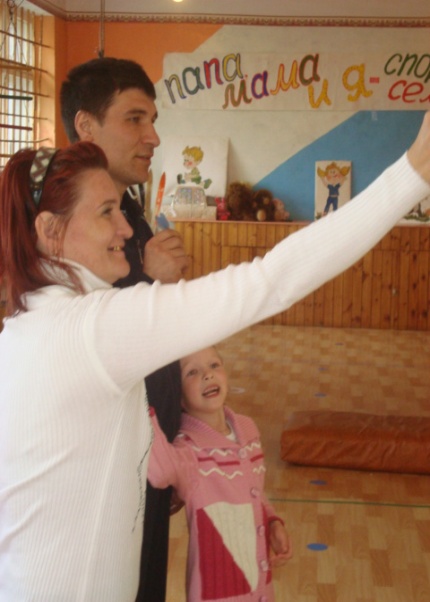 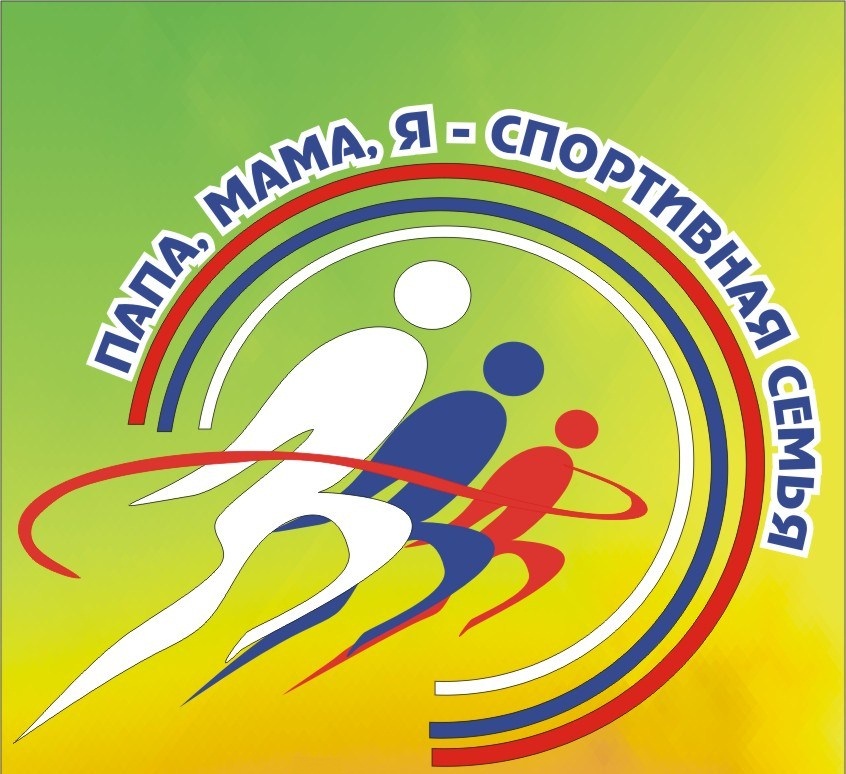 По результатам эстафет «Веселые старты»: 1 место заняла семья Ивановых;2 место заняла семья Абдульменовых;3 место заняла семья Худайбердиных;4 место заняла семья Чухвистовых.По результатам соревнованиях по дартсу :1 место заняла семья Абдульменовых;2 место заняла семья Ивановых;3 место заняла семья Чухвистовых;4 место заняла семья Худайбердиных.Итоги конкурса «Папа, мама и я – спортивная семья»1  место  -  семья Ивановых; 2  место  –  Абдульменовых; 3 место -  семья Худайбердиных;4 место -  семья Чухвистовых.
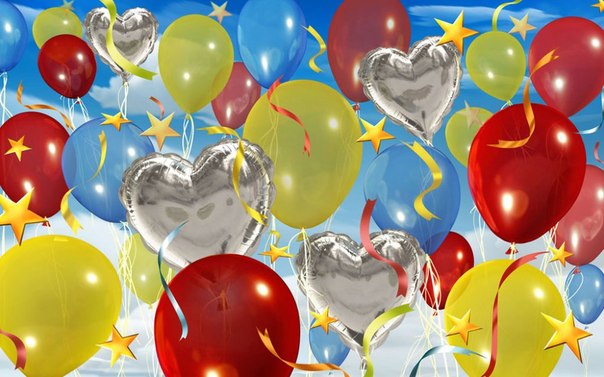 Поздравляем!!!
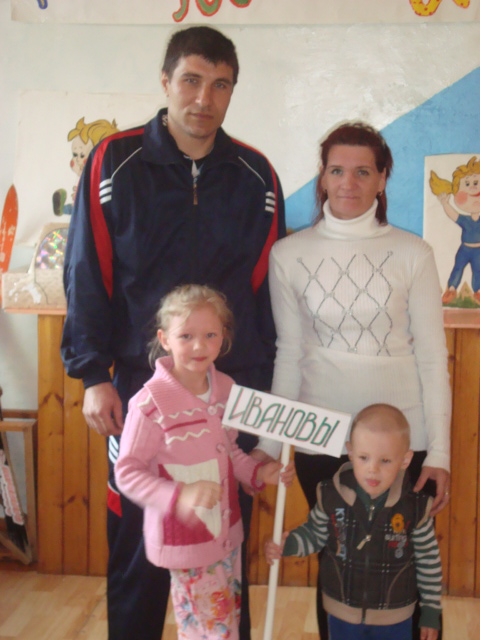 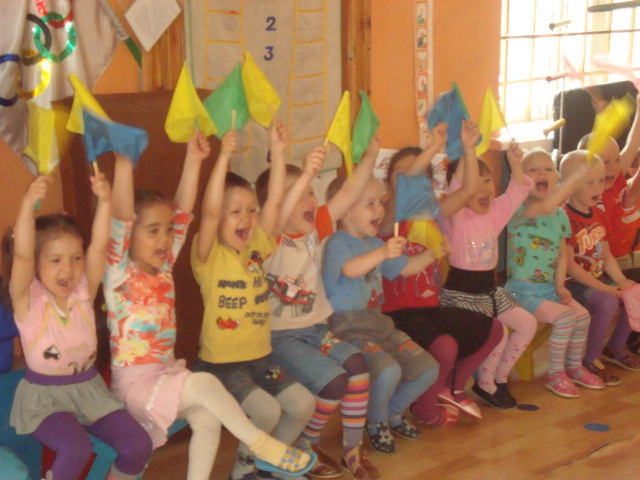